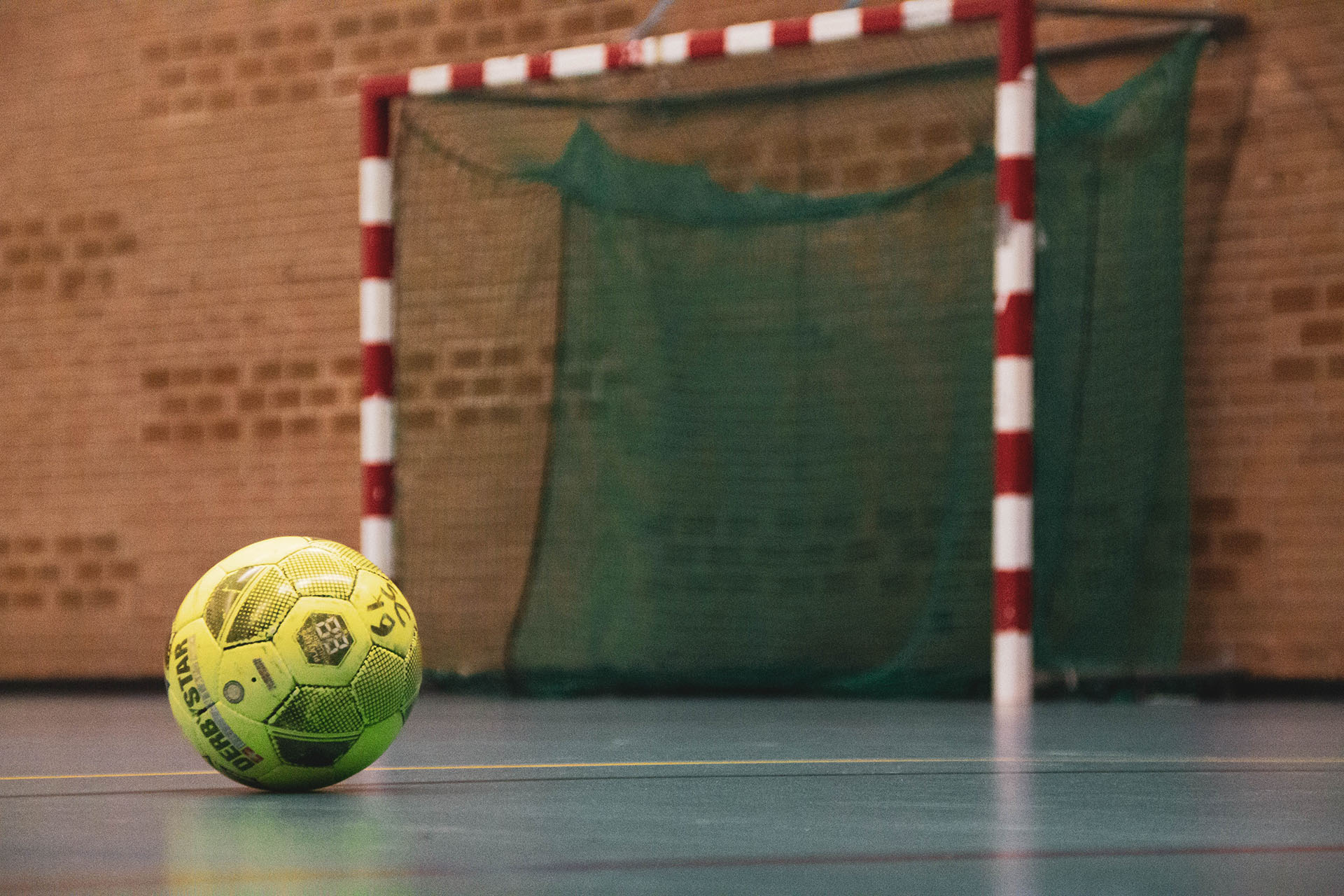 Futsal monday LunchtimeYear 7 students onlyran by  year 11 sports leaders
Tuesday lunchtimemiss finch
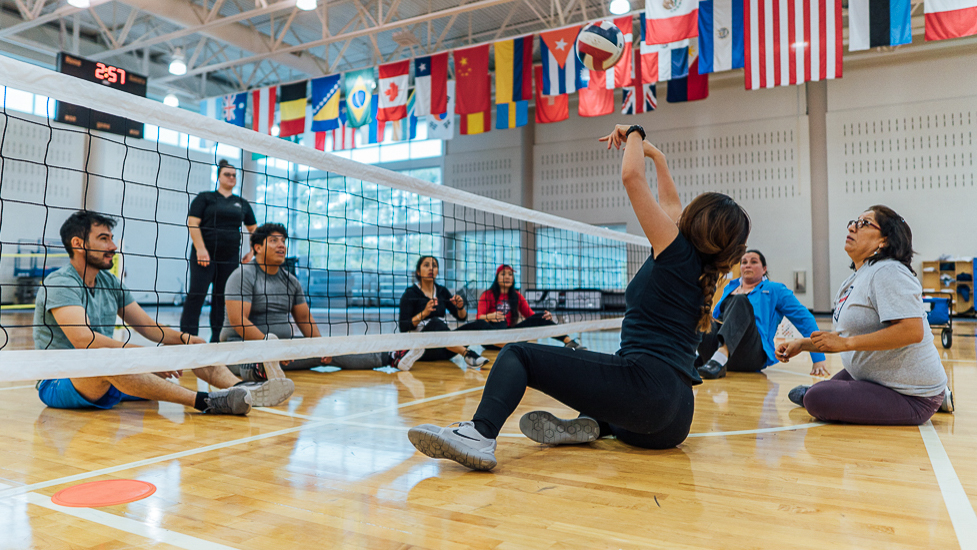 Inclusive sportswednesdaylunchtimemrs roberts & Mrs Harry
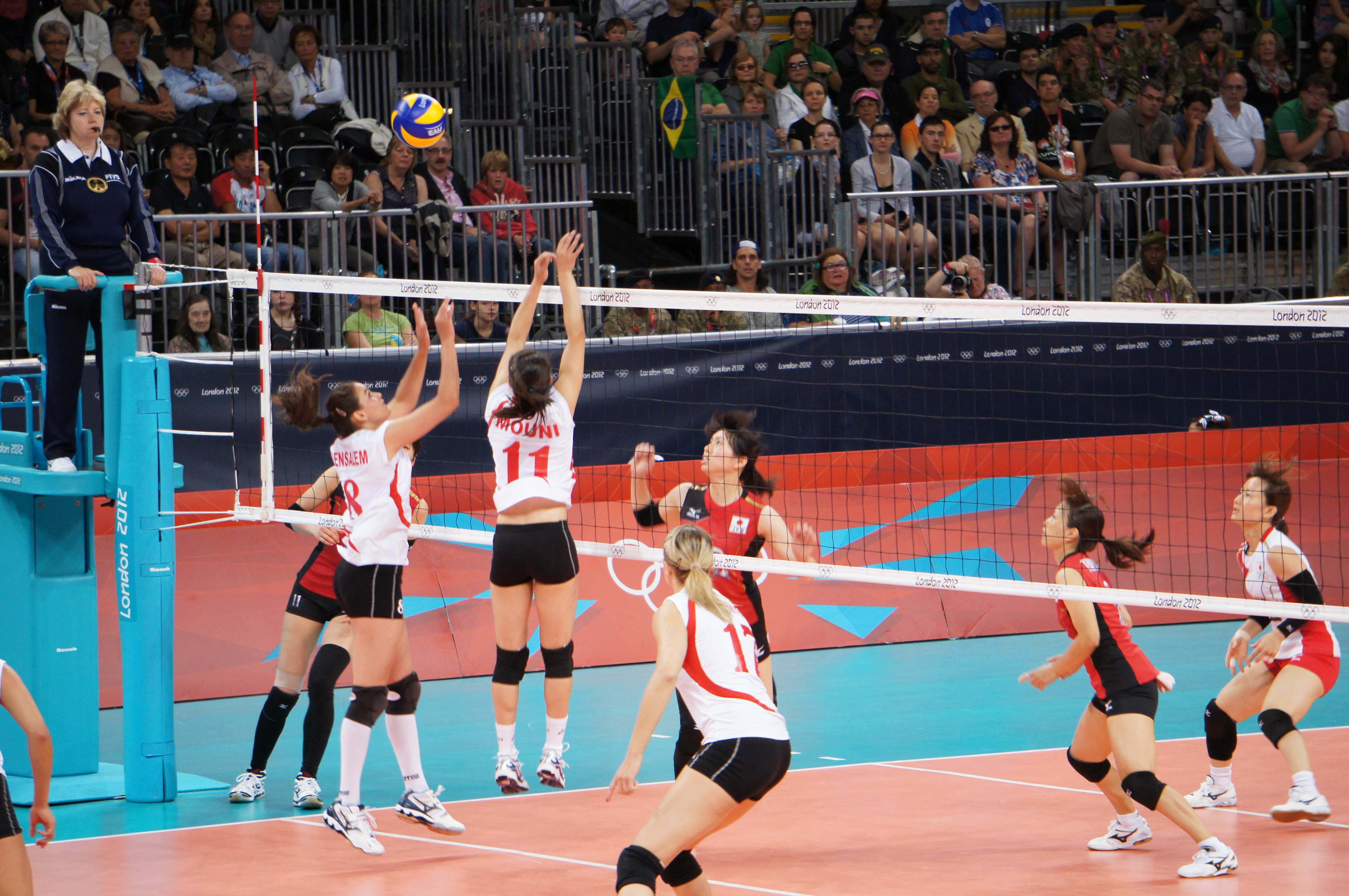 Volleyballthursdaylunchtimemr bromage
Handballfridaylunchtimemr  thomas
Table  tennismonday 3:20-4:30gcse pe studentsinvite only
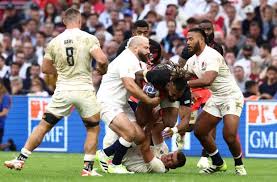 Rugby tuesday3:20-4:20Mr Bromage
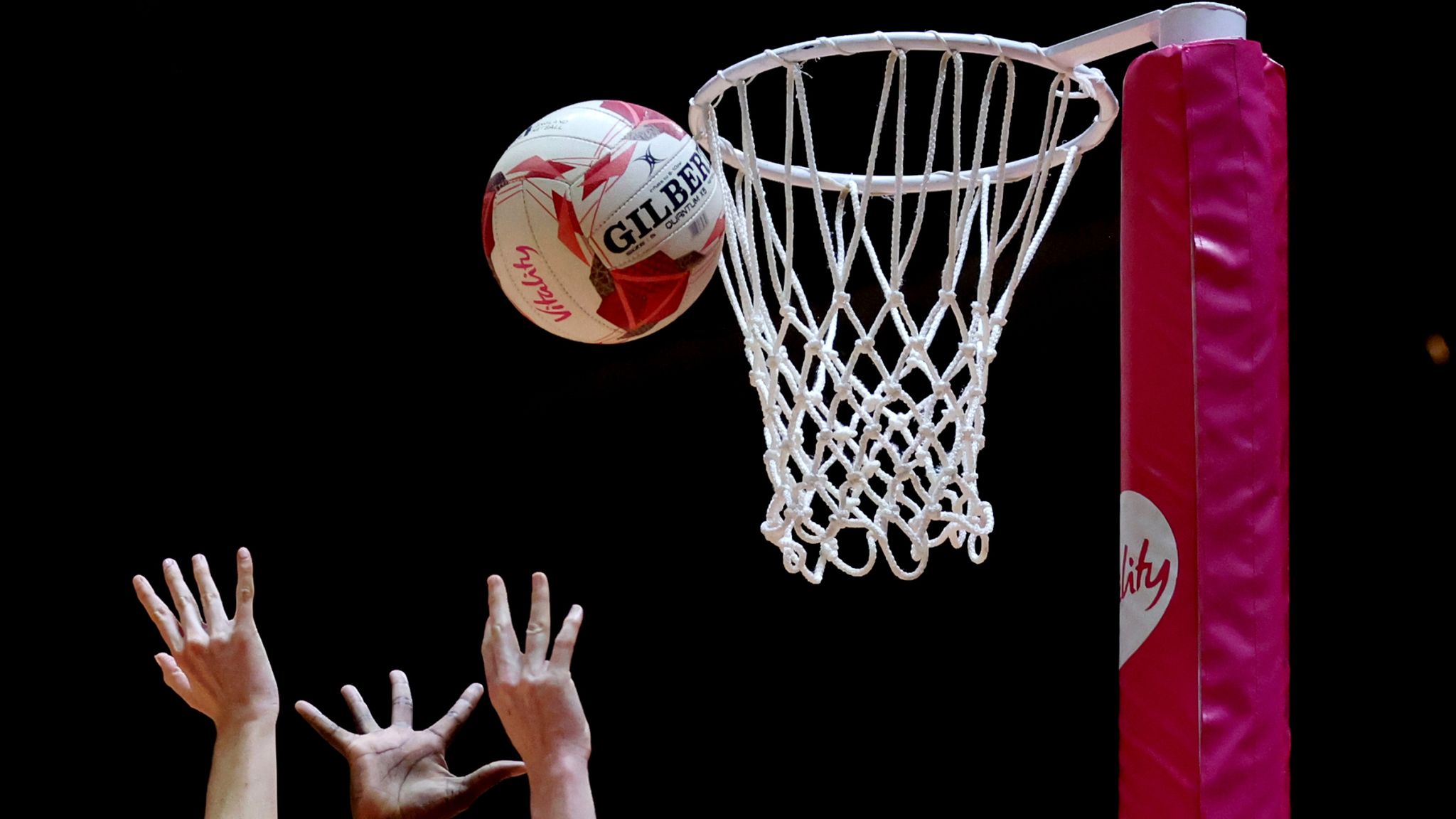 Netball tuesday 3:20-4:20miss exley
Girls' footballwednesday3:20-4:20miss finch
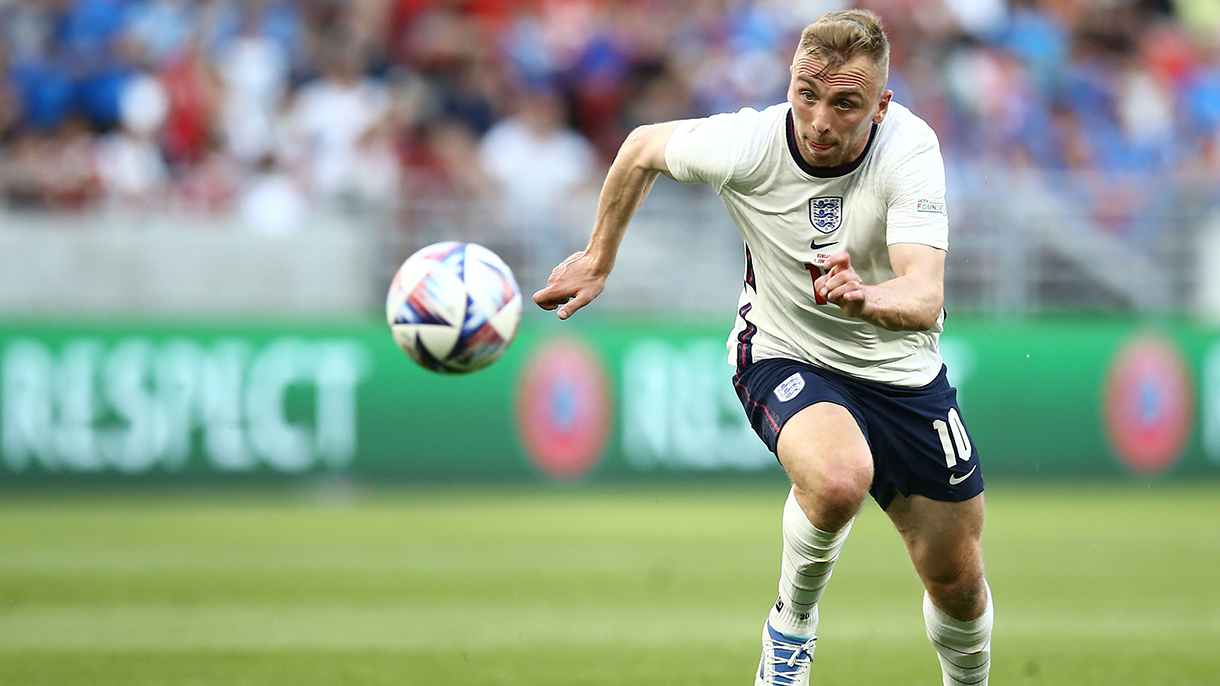 Boys' footballthursday 3:20-4:20mr  thomas
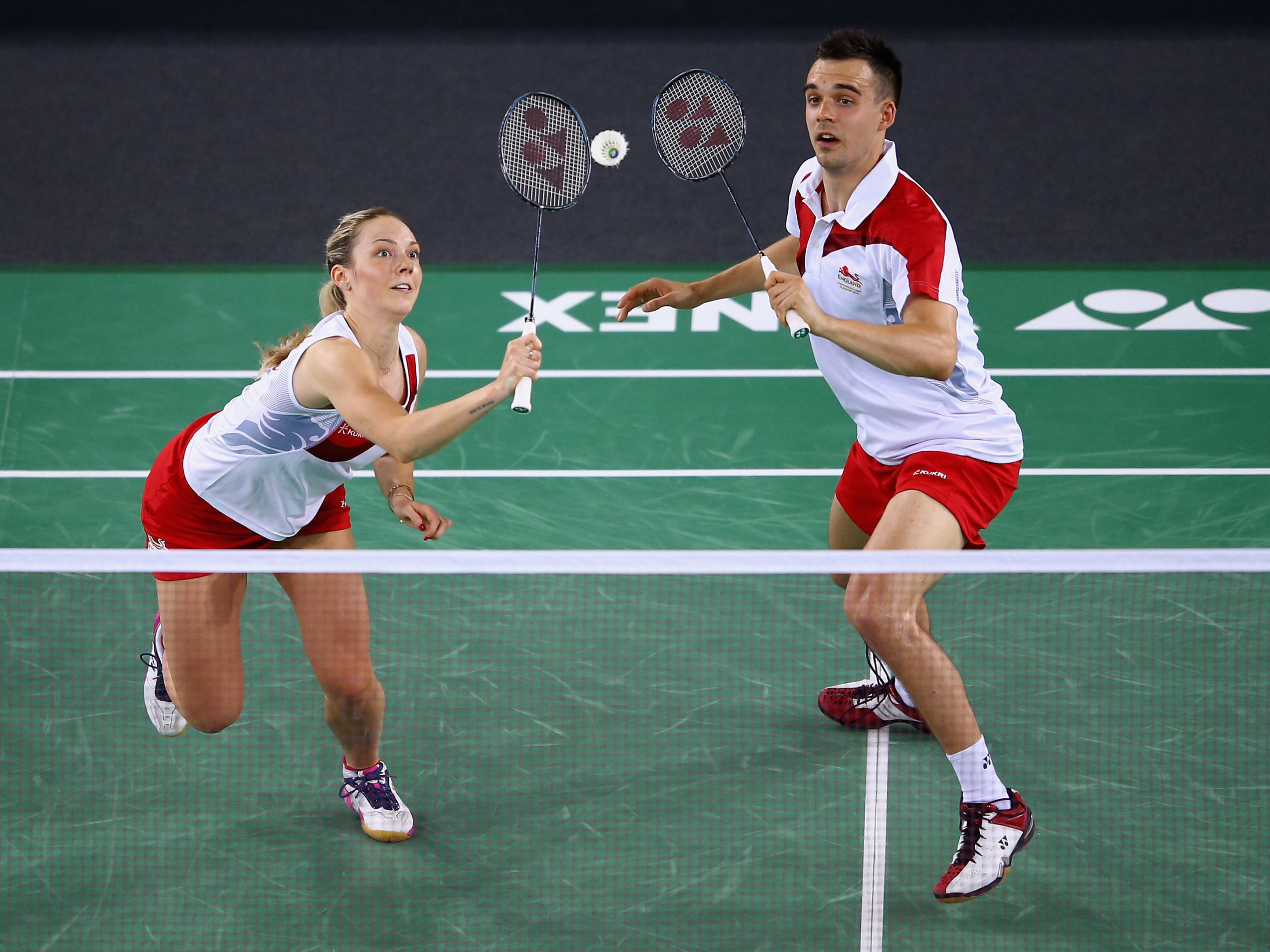 Badminton friday 3:20-4:20mr  thomasgcse pe students, invite only